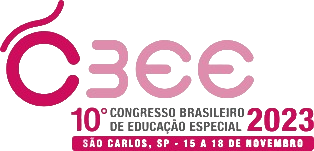 O título deve ter o máximo de quinze termos:incluindo artigos, preposições e conjunções
Autor/a 1 (Apenas o primeiro nome ÚLTIMO SOBRENOME)Autor/a 2 (Apenas o primeiro nome ÚLTIMO SOBRENOME)Autor/a 3 (Apenas o primeiro nome ÚLTIMO SOBRENOME)Autor/a 4 / Orientador/a (Apenas o primeiro nome ÚLTIMO SOBRENOME
Agência Financiadora (Se houver): SIGLA OU LOGO
Nº do Processo (Opcional):
INTRODUÇÃO
Em todos os Tópicos, adotar:
Normas: APA.
Textos alinhados à esquerda.
Fonte: Arial ou Arial Nova.
Tamanho mínimo – Fonte - Tópico: 40 pt.
Tamanho mínimo – Fonte - Subtópicos: 35pt.
Contraste:
Fundo Claro com Textos em letras escuras.
Fundo Escuro com Textos em letras claras.
Desencorajamos a utilização de Fontes Sombreadas.

OBJETIVOS
Em todos os Tópicos, adotar o que consta na INTRODUÇÃO

MÉTODO (ou DESENVOLVIMENTO – para Relatos de Experiência)
Em todos os Tópicos, adotar o que consta na INTRODUÇÃO
RESULTADOS (ou continuação do DESENVOLVIMENTO – para Relatos de Experiência)
Em todos os Tópicos, adotar o que consta na INTRODUÇÃO



CONSIDERAÇÕES
Em todos os Tópicos, adotar o que consta na INTRODUÇÃO




REFERÊNCIAS
Em todos os Tópicos, adotar o que consta na INTRODUÇÃO
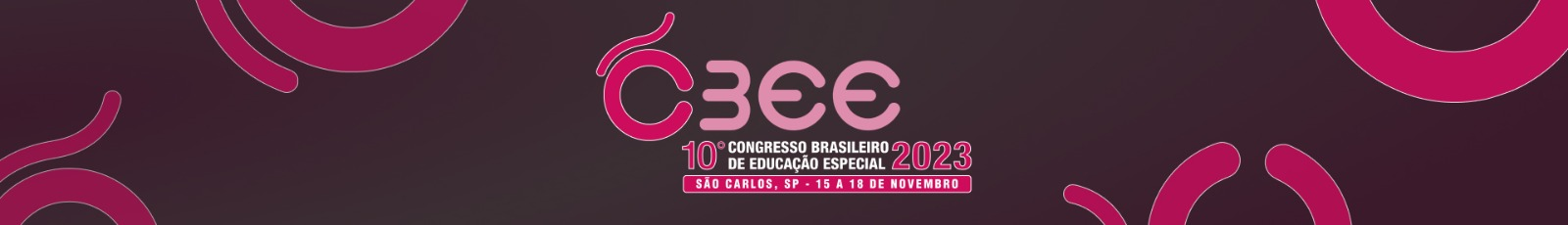